Cuidado Pastoral ayuda a las Personas a Saber quienes son:Ayudar a las personas a descubrir sus botones
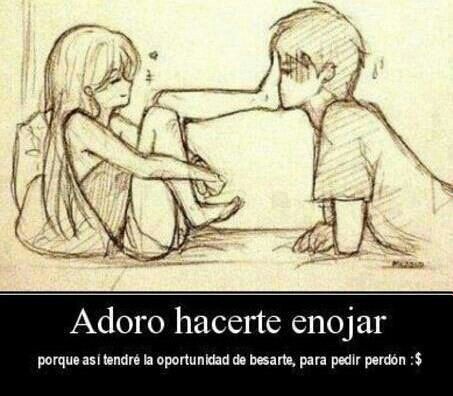 Introducción
Todos tenemos Botones- que nos hacen enojar, todo esta bien pero luego se enoja por lo que se dijo
Los botones, muchos no saben que los tienen y se viven mucho en las relaciones personales
Hablaremos delas dependencias emocionales y de la info que necesitamos tener
Haremos un cuestionario para que sepas de cuales son tus botones
Hablaremos de codependencias
Dependencia Inapropiada
1) Sensibilidad sobre-trabajada- Los síntomas son:
Experimenta que una emoción es lastimada por cosas pequeñas
Lee entre las acciones o comentarios que otros hace de una manera exagerada
Espera que pase lo peor
Asume que los otros están mas enojados de lo que el están
Frecuentemente se siente sobrecargado de emociones que difícilmente puede controlar
Cura: Limites buenos son intereses propios apropiados
Dependencia Inapropiada
2) Engranaje- Los síntomas son:
Dar arroyos de consejos que no le piden o decir yo se lo que estas pensando
Ser demasiado simpático que otros toman ventaja de su espíritu perdonador
Sentirse responsable de hacer a otros felices
Tomar la culpa que sienten otros en el mismo: “Si solo hubiera llamado”
Invertir excesivamente en los sentimientos   y emociones de otros
Grita y alza la voz para dejar saber su punto- hay control y se ve que cae en estas dependencias y se combinan entre ellas
Dependencia inapropiadamente
3) La dependencia viene de la necesidad de ser reconocido
Síntoma: Confiar en la Gente para sentirse valorado
Cura: Confiar en Dios par asentirse valorado
Esto es para saber que botones tienes, y ayudas a las personas quienes son ellos realmente
Veremos si dependencias inapropiadas salen al identificar estos botones
Identificación de botones
Genesis 1:28 “y los bendijo con estas palabras: «Sean fructíferos y multiplíquense; llenen la tierra y sométanla; dominen a los peces del mar y a las aves del cielo, y a todos los reptiles que se arrastran por el suelo».
Este pasaje es la fundación del cuidado pastoral, los temas son como Dios valora al ser humano que le pide ser fructífero y que se multiplique, es el área de sexualidad, matrimonio, ser padres, que en todas estas relaciones tengan fruto, que estén plenos,  y el que dominen los peces del mar y las aves de los cielos esto es el aspecto del dominio, y que termine lo que se le mando, es la administración de los recursos que nos da Dios. Freud habla de la carne caída del hombre, habla del sexo y la agresión y habla de ella en este mundo caído, la lujuria y que toda es quebrantamiento y enxiedad y después hablar de la agresión, como cristianos debemos tener dominio o se habla de ser fructífero o se habla del dominio todos tienen esos botones y expresaran emociones que deben indicar que nos conozcamos mejor. Como pastor les digo quieren encontrar los botones que afectan su relación y dicen que es eso de los botones y se los enseno
La comida
Digamos que estas en una sesión y le dicen a Susan comes saludable y el esposo dice no comemos para nada saludable, casados y uno comía saludable y Bob nunca comió así
Confortan-
Salud
Comer fuera- solo por confort come fuera, 
Hábitos- que son tus hábitos tres veces al día comes o solo una vez
Experiencias en la mesa al cenar- solo una vez a la semana comen juntos o todos los días, en una casa era pelearse y en otra no
Practicas espirituales? En la familia cantamos antes de comer qu esi me caso con otro que nunca lee la biblia.  Y secretamente se tratan de controlar y no conocen sus botones
Expectativas en cuanto la Disciplina?
Las respectivas salen a resalir hasta en la iglesia
Padre que es muy permisivo- puede llegar a ser muy stricto y el dice peguémosle y ella no el gusta
Balance- permisivo y autoritativo
Abusivo- vienes de un ambiente así: Verbal, físico, sexual, si sabes de su vida que bueno porque podrás ayudar como pastor recordando que lo tienes que referir porque a ti no te corresponde profundizar en estas situaciones
Actitudes Espirituales
La religió? Vienen los dos de hogares religiosos
Deben saber si van a la iglesia una vez a la semana una vez al mes
Que del nivel de practicas espirituales? 
Que de El liderazgo, fue modelado? Se animaban pero el otro no lo animaron 
Que eran las practicas en la casa?
Actitudes Espirituales
Tuvieron una mala experiencia en la iglesia? Talvez uno dejo la iglesia a los 8 anos porque los forzaban a dar y tuvieron una mala experiencia y ella dice nosotros siempre amamos apoyar la iglesia
Cuando o si empezó una relación con Cristo?
Que role juega el ser cristiano en nuestra vida? En nuestro matrimonio? En nuestra familia?
Tienes una perspectiva desbalanceada del cristianismo? 
Todas esas preguntas son importantes si les quieres a ayudar a encontrar sus botones, cuando les ayudas a saber cuales botones son como pastor los lidereas a la claridad